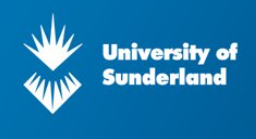 Research findings School exclusions and mental health
Sarah Martin-Denham (sarah.denham@sunderland.ac.uk)
National Working Group: Safeguarding vulnerable children
30 June, 2021
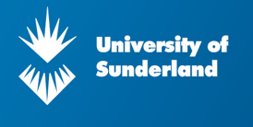 Evidence base (sure.sunderland.ac.uk)
1Martin-Denham, S. (2020a) The enablers and barriers to successful managed moves: The voice of children, caregivers and professionals https://sure.sunderland.ac.uk/id/eprint/11942/ 
2Martin-Denham, S. (2020b) An investigation into the perceived enablers and barriers to mainstream schooling: The voices of children excluded from school, their caregivers and professionals https://sure.sunderland.ac.uk/id/eprint/11941/ 
3Martin-Denham, S. (2020c) A review of school exclusion on the mental health, well-being of children and young people in the City of Sunderland https://sure.sunderland.ac.uk/id/eprint/11940/ 
4Martin-Denham, S. and Donaghue, J. (2020) Impact and Measure of Adverse Childhood Experiences, Journal of Public Health https://rdcu.be/b68MO
5Martin-Denham, S. (2021) School exclusion, substance misuse and use of weapons: An interpretative phenomenological analysis of interviews with children. (Accepted) Support for Learning.
6Martin-Denham, S. (2020) Riding the roller coaster of school exclusion coupled with drug misuse: The lived experience of caregivers. Emotional and Behavioural Difficulties. DOI: 10.1080/13632752.2020.1848985
7Martin-Denham, S. and Donaghue, J. (2020) Out of sight, out of mind? Managed moves in England.  Sunderland: University of Sunderland. https://sure.sunderland.ac.uk/id/eprint/11883/
8Martin-Denham, S. and Donaghue, J. (2020) Excluded for no real reason. Sunderland: University of Sunderland. https://sure.sunderland.ac.uk/id/eprint/11472/
9Martin-Denham, S. (2021) The road to school exclusion: An interpretative phenomenological analysis of interviews with parents of children with autism in the UK. (In review ‘Autism’)
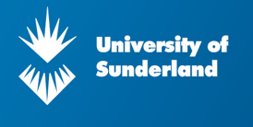 Aims and objectives of the research: Funded by Together for Children
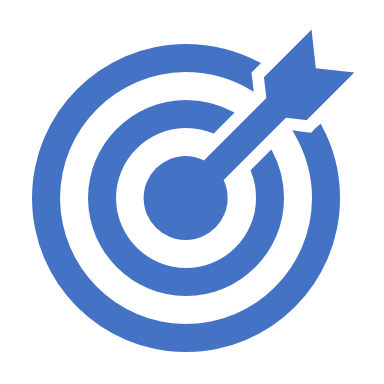 Aim: To investigate the factors that impact upon social and emotional wellbeing of children and young people from 3-16 years in Sunderland which may lead to exclusion from school.
Key objectives:
To elicit the perceptions and experiences of excluded children, their caregivers and professionals of the barriers and enablers to mainstream schooling
To determine if it is possible for children at risk of school exclusion to feel and be included while attending mainstream school
To establish the impact of school exclusion on the child and family
To determine the drivers for school exclusion
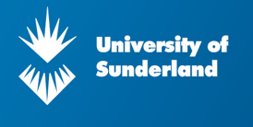 Sample: Participant overview
174 children, caregivers and professionals interviewed. In addition, there were three advisory groups, 12 children, five professionals from health/support services and five education professionals.
This is the most substantial piece of primary research carried out to date on the enablers and barriers to mainstream schooling for those at risk of school exclusion in England.
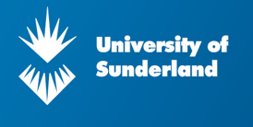 Proportion of Sunderland schools interviewed
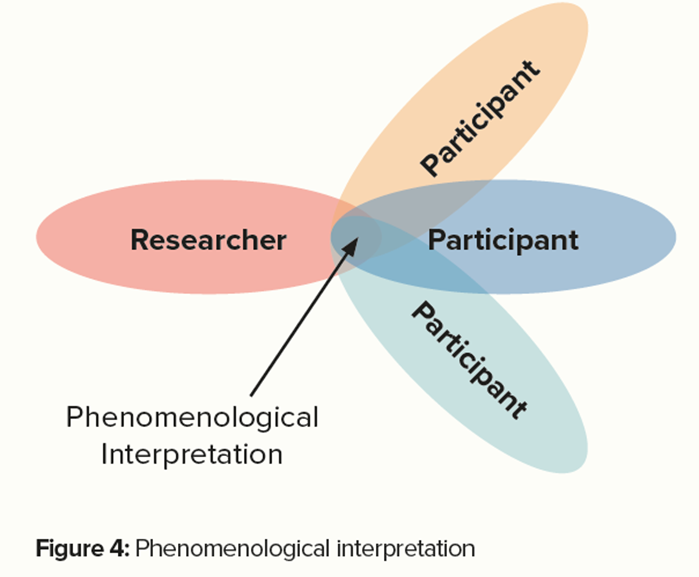 Methodology
Mixed methods including content (interpreting and understanding) and interpretative phenomenological analysis (IPA) (Smith and Osborn, 2015).
The interviews were suitable for IPA as they included rich detail with novel stories and language (Riley et al., 2017; Spiers et al., 2017; Spiers and Riley, 2019; Smith et al., 2009)

A two-stage process or double hermeneutic was used, where the participant makes sense of their world and the researcher, in an active role, attempts to authentically make sense of their experiences (Colaizzi, 1978; Giorgi, 1985; Smith and Eatough,2007; van Manen, 2014 (Harding, 2019)
Safeguarding (DfE, 2020)
Safeguarding and promoting the welfare of children is everyone’s responsibility.  In order to fulfil this responsibility effectively, all practitioners should make sure their approach is child-centred. They should consider, what is in the best interests of the child (p.5).
Safeguarding and promoting the welfare of children is defined for the purposes of this guidance as: 
• protecting children from maltreatment; 
• preventing impairment of children’s mental and physical health or development; 
• ensuring that children grow up in circumstances consistent with the provision of safe and effective care; and 
• taking action to enable all children to have the best outcomes.
Emotional abuse: the persistent emotional maltreatment of a child such as to cause severe and adverse effects on the child’s emotional development. 

It may involve conveying to a child that they are worthless or unloved, inadequate, or valued only insofar as they meet the needs of another person. 

It may include not giving the child opportunities to express their views, deliberately silencing them or ‘making fun’ of what they say or how they communicate. 

It may feature age or developmentally inappropriate expectations being imposed on children. These may include interactions that are beyond a child’s developmental capability as well as overprotection and limitation of exploration and learning, or preventing the child from participating in normal social interaction. 

It may involve seeing or hearing the ill-treatment of another. It may involve serious bullying (including cyberbullying), causing children frequently to feel frightened or in danger, or the exploitation or corruption of children. Some level of emotional abuse is involved in all types of maltreatment of a child, although it may occur alone.

DfE 2020, p. 8-9

Keeping children safe in education (2020) Statutory guidance for schools and colleges
What are the factors associated with teacher and pupil wellbeing, and what interventions and approaches are effective in supporting and promoting wellbeing of all in schools and colleges?What types of approaches lead to better outcomes for condition-specific learning needs in mainstream schooling?How can schools best identify children's mild to moderate mental health needs, and what role can early intervention play in preventing escalation?How might the interruption to learning affect behaviour and attendance over the longer term?  What are the lessons for reintegration?
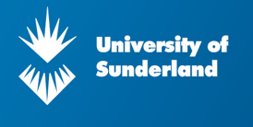 Children: Challenges in mainstream school2 (KS1)
The curriculum
The environment
‘I find it difficult to do maths'
‘Cause I don’t really like maths’
‘I hate the mud’
‘I find it difficult because the work is too hard’
‘I find it hard when I am doing PE, sometimes punch people because everyone is shouting and chanting it makes me angry (PE)’
‘I need help in the playground because me and a child had a problem’
‘Noise made me feel pressure, I was upset and angry’
‘Sometimes I do scream that’s how I stop hurting people’
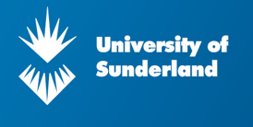 Children: Challenges in mainstream school2 (KS2-3)
Pressures on teachers
The environment/approaches
‘There were too many people and I needed so much help, I wasn’t getting any at all, I didn’t cope well’
‘I say can you help with this? The person says no I’ll come back to you, but they came back at the end of the lesson or at the end of the task’
‘They didn’t have time to listen’
‘It is hard for the teachers to get round’
‘There were too many people and I needed so much help. I wasn’t getting any, at all. I didn’t cope well. So I would kick off a lot’
‘It stresses me out. I feel I start to go crazy. When I’m angry that I feel like I’m going crazy’
‘The fire alarms there are so high pitched. That’s why I’m glad I’ve left'
‘They would have my arms like ‘that’ and someone was on the other side, pulling my arms’
‘Every time the times tables get quick… I used to get one out of ten and others get ten out of ten, but they were too big and there was a timer, you had to read how many you got in front of the class’
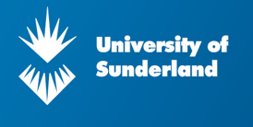 Children: Challenges in mainstream school2 (KS4)
Lack of in class support
The environment/approaches
‘He would make us line up on the morning break and dinner to make sure we were all checked’
‘We would be outside for twenty minutes to make sure we had our coats and correct uniform'
‘They didn’t support me, so I was going home crying… because they weren’t helping me through anything, they just told me to get on with it’
‘The fact is when I asked for help, they wouldn’t give it to me, they would just say I will come back to you’
‘Thirty children and only one member of staff to support them’
‘They can’t get round a class of thirty, just helping one child all the time’
Length of time in isolation2
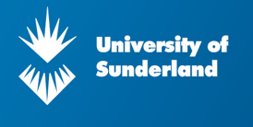 From DfE Behaviour and Discipline (DfE, 2016)
“Schools can adopt a policy which allows disruptive pupils to be placed in an area away from other pupils for a limited period” (42)
“It is for individual schools to decide how long a pupil should be kept in seclusion or isolation, and for the staff member in charge to determine what pupils may and may not do during the time they are there” (43)

'Emotional abuse is any type of abuse that involves the continual emotional mistreatment of a child. It's sometimes called psychological abuse. Emotional abuse can involve deliberately trying to scare, humiliate, isolate or ignore a child' (NSPCC, 2020)
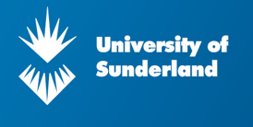 Impact of isolation (children)2
Impact on mental/physical health
Impact on learning
‘I used to pull my hair out, scratch my face. I couldn’t cope with it at all. The teachers used to sit there and watch me cry’
'They used to call it ‘the bridge’ because it made you want to just jump off a bridge’
‘It was depressing I felt alone'
‘I ended up quite lonely’
‘I didn’t like it, it made me feel sick, they just told me to do my work’
‘You weren’t allowed to cough or breathe loud’
‘You weren’t allowed to turn around or make any noises’
‘It made me feel dizzy’.
‘I didn’t do anything. So that is why I came to this school knowing nothing (alternative provision), I was so behind on everything after two and a half years in isolation’
‘I couldn’t even read or write properly, because they used to kick me out of lessons’
‘They just told you to sit down and get on with your work, no teaching’
‘Not taught just worksheets, just had to figure that shit out for myself, but that’s life isn’t it’
‘If I asked them but they wouldn’t help go through a question. They would do an example and then say they wouldn’t help anymore’
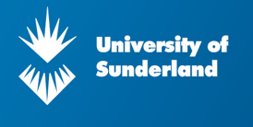 Impact of isolation (caregivers)2
'Shoved in a room and not spoken to. That would be for a lot of the time’
'It’s like a prison and they are locked in the room’
'You are basically torturing him. How can you expect him to work when he doesn’t have time to reset himself? When he doesn’t have a break from that room’
‘If you’re going to lock him up in a room well, he’ll just be like a crazed animal’
‘No breaks and not being able to communicate with teachers or peers they don’t get break times, they don’t get lunchtimes. A cold sandwich gets sent from the main school across'
‘A school we know uses the term lockdown for isolation. ‘We’re putting you in lockdown?’ Wow! It’s like come on. What type of word is that? They’ve got no windows in the room where the child goes. Then they panic and just misbehaves again and gets another day added on’
‘They had to sit in silence all day. I don’t agree with isolation, sitting in silence he would come home in a complete mood. Because obviously he had sat there for hours, not being able to speak’
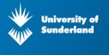 Nursery headteachers: Segregating children2
Reasons for segregating
Responses to behaviour
'Huge temper tantrums… scratching members of staff, biting, kicking, all sorts of things it was appropriate to remove him’
‘For us, it’s very much about having an inclusion policy, not an exclusion policy. We never have time out; we always have time in. If you’re excluded, you will never learn how to behave if you’re not part of the group’
‘When a staff member could read that he was ready enough to come back then they would say ‘would you like a cuddle?’
‘We will come into my room and we’ll sit together and rock until she’s calmed down... At first, I did have to explain to the staff that this isn’t about us rewarding her behaviour; it’s about us supporting her to learn to regulate it. We’ve got that now’
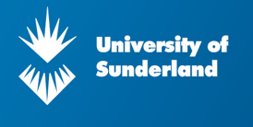 Secondary headteachers: reasons for isolation2
‘If we find that a child is finding it hard to get through the door’ (come into school)
'My assistant head in charge of that area is a bit soft and will say ‘I don’t want to send him home, or he’s a looked after child’ so we sit him in the corridor outside, and say let’s contain him'
‘If children are not behaving to the standards we expect’
‘Say they have had an argument with the teacher or sworn at the teacher then they would be in internal exclusion. Years ago you would have put somebody out for that’
‘We use isolation as an evidence-gathering tool, especially for young people with EHCPs. So they’re saying ‘we can’t manage’ so we’re saying ‘well prove you can’t manage’
‘A lot of students hate being in there, so they will do anything to not be in there. It’s a quiet environment. You sit there on your own in silence; they generally don’t like being in there’
‘We don’t exclude you from breaks and lunchtimes, we are humane (laughs) please make sure that goes into the report. We do set toilet time and we still feed people. The parents are informed and there is no parental consent sought’
‘Isolation is a small boothed room which is not very nice, where they are working quietly with school behavioural managers, some of whom are leaders. They might be in there for the rest of the lesson, the morning, or the day’
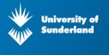 Effectiveness of isolation (SENCOs)2
‘As an immediate response when a child is having an episode to get them out of that lesson and get them back into the next one, yes I think that has quite a good effect’
‘When it’s repeating it’s the same children going in the room time after time, there is no learning, no improvement behaviour and no I don’t think it works. They have identified needs not being addressed. It just helps the rest of the cohort move on with their learning. It doesn’t sort the problem out for that particular child’
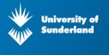 Health professional views on isolation booths2
Mental health implications
Learning implications
‘You could say that the isolation booths are false imprisonment'
‘what is the impact of isolation on children with regulation needs, isolation is not a reasonable adjustment’
‘The impact of sitting in silence for a day, week, month or year, you just cannot imagine’
‘By stripping children of their dignity you are perpetrating a corrosive culture, it is dehumanising’
‘They can bring work if they want, they don’t have to because they have lost the right to be taught’
‘I cannot understand why isolation is used, what purpose it serves. The quieter environment may help some, but it seems no educational instruction takes place’
‘Why are the children contained on school premises if they have not been taught?’
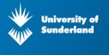 Children: Keeping us in mainstream2
KS1
KS2/3
'Shorter school days'
'Nurture group'
'Cuddling'
'Having time to talk'
'Help me make good choices'
'To bring in teddies and fidget cubes'
'If someone had explained the work.  I would have done it.  I'd have understood it'
'If they had given you a list, like a power point.  It tells you; you need to this, then this and this'
'I need more staff helping, explaining things, maths was the only lesson I could get because I have dyslexia. They weren't helping with that'
'Maybe not restrain me as much'
'The more they shout, the more I shout'
'Football calms me down when I am with my friends'
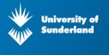 Caregivers: What could have prevented the exclusion2?
'They needed to listen. They were very quick to just say he was naughty’

‘Listen to the kids when they get a bit silly in their chairs, they can’t sit still. Now’s the time to take them out, to make them run around the field a couple of times’

‘They need training. They need to understand not just the strategies but how to apply them and go and do a course to understand sometimes their reaction is anxiety’

‘Doctors pushed me back to nursery staff who pushed back at me, I had nowhere to turn’

‘I was told to wait until he was five, he was only three, as soon as he was five, he was permanently excluded’
The managed move model1
‘The root of the problem was not recognised or supported'
‘To have time to settle and get along with people’ 
‘To have someone from your last school to go with you that you respect’ 
‘To start slowly, maybe half days at first’
‘To visit to the school to see if it is the right school for you'
‘To have time to make new friendships and to know what help you will need’
‘If the teachers didn’t have an opinion of us because of what we did in a diferent school’
Theographs5
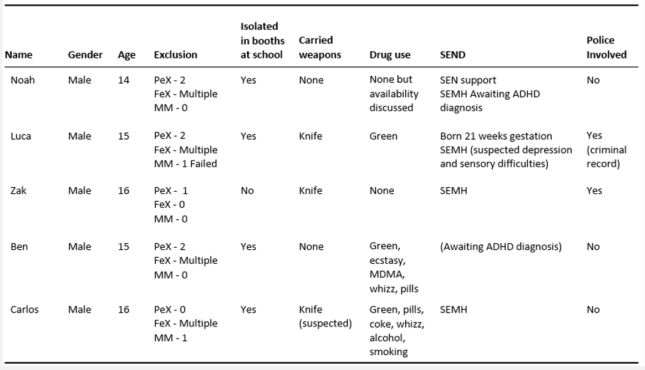 Five children
• Drivers, supply and implications of drug use
• Drivers and implications of carrying a knife
• Solutions to reducing fixed-period and permanent exclusion
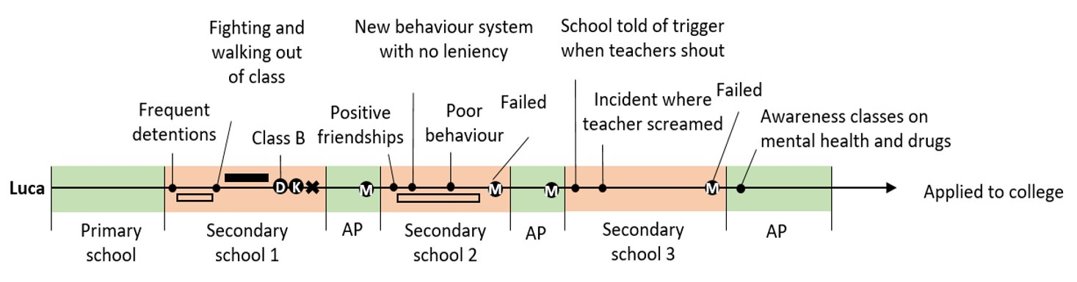 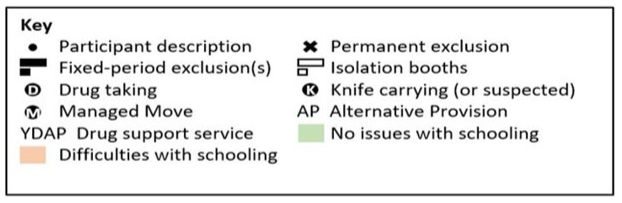 'In my year there has been 6 people permanently excluded. They all got excluded when they started taking drugs. Their behaviour changed'
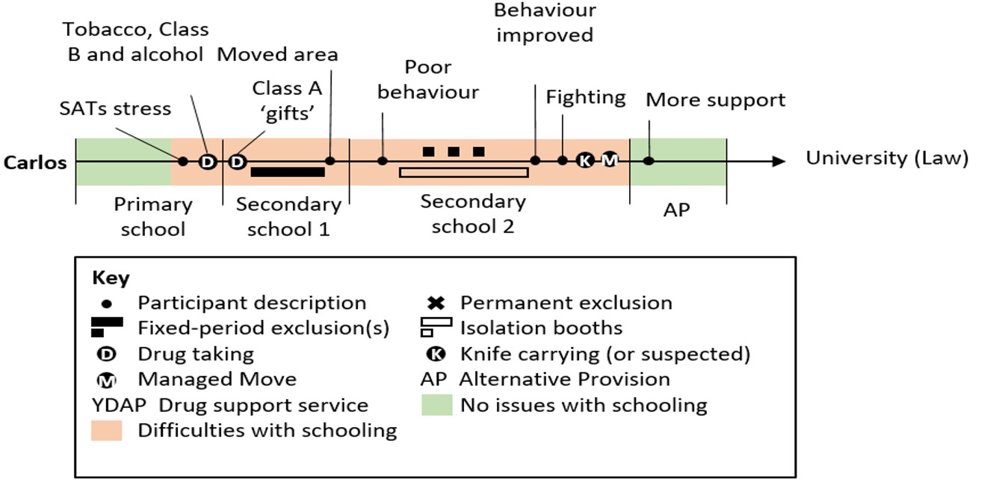 ‘Younger people would get involved because the older people were taking it. The younger people would start hanging around with them and then they would take it. That happened to me. I was in Year 7 and I was messing up. So, I was ‘cool’, so I started hanging around with Year 10s and 11s. That was how I got into it and that is how most people get into it’.
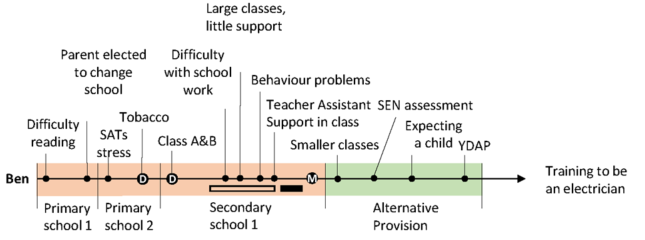 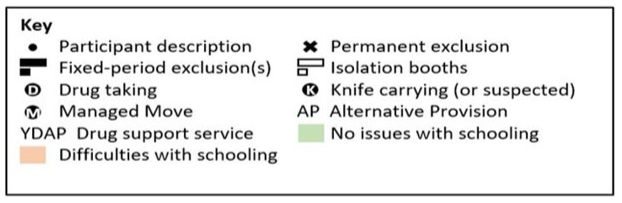 I got took out class to do my work. Because I couldn’t read (y6).

They got this lass in to help with my behaviour. Why give me that in Year 9? Or Year 8? When I needed it in Year 7.
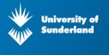 Drivers for drug use5,6
Children are consuming drugs mainly to aid concentration in school, to self-medicate to reduce sanctions imposed on them by teachers5 and to relax5,6
School curriculum pressures, too much focus on attainment at the cost of mental health5,6
Lack of both early and prompt identification and support for children with SEND/SEMH from schools and complex referral processes5,6
Further research needed on school exclusion and drug use
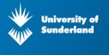 Implications of drug use2,3,4,6
School exclusion, challenging behaviours in schools2,3,6
Long term physical health conditions6
Long term mental health needs2,3,6
Strain on family unit, caregivers unable to work3,4,6
Criminal activity6
Detrimental effect on siblings6
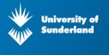 What can be done to reduce drug use in CYP?
Early identification and assessment of learning of SEND, recognising indicators of substance to prevent disrupted pathways1,2,3,4,5,6
Remove zero tolerance approaches in schools for drugs and weapons, instead listen and talk to identify causes2,5,6
Where a child in a family is using drugs the siblings need to also have targeted support as they are currently overlooked6
Increase funding for schools to fund mental health support internally, exemption criteria in health services is preventative2,6
Zero approach to behaviour creates a school environment where discretion is not shown, and underlying needs are not understood. Adolescents react to minor infractions by re-establishing their autonomy in defiant behaviour1,2,3
How can schools best manage the transition from early years to school and minimise any negative effects on children, especially those from disadvantaged backgrounds?Theographs: A focus on autism
The road to school exclusion: An IPA of interviews with parents of children with autism9
Of the twenty-one caregivers who took part in the original study, five met the criteria for this article: 
They had a child with a diagnosis of autism
They had a child who had received fixed-period and/or permanent exclusions
Justice
Lucy
Olwen
Viv
Increase vocational pathways

Training on inclusive and exclusive practices

Further training in education on SEMH, ASD, SpLD and MLD including legal duties (Equality Act, 2010)

Health services assessments for children on the edge of or with exclusions

Expand alternative provision to allow for longer placements where appropriate

Key recommendations from children
‘Remove isolation booths from school as they do not work and they do not improve behaviour but make it worse’

‘We need smaller classes in school, 30 in a class is too noisy’
Local recommendations (31)
Department of Education (DfE) to take steps to address the use of isolation booths through review of behaviour guidance

DfE to review exclusions guidance to change terminology to oblige schools to address underlying causes of disruptive behaviour

DfE to delegate more powers to LAs to enable them to hold schools to account for decision to exclude

Review of category ‘other’ as a reason for school exclusion

To create a national system of recording managed moves

To rename PRUs and Alternative Provision as ‘schools’

National guidance needed on category of Moderate Learning Difficulties and whether this should be re-categorised ‘learning disability’ with health assessments
National recommendations (8)
Policy review:  DfE (2016) Behaviour and discipline in schools
18. They should also consider whether continuing disruptive behaviour might be the result of unmet educational or other needs. At this point, the school should consider whether a multiagency assessment is necessary

42. Schools can adopt a policy which allows disruptive pupils to be placed in an area away from other pupils for a limited period

43. It is for individual schools to decide how long a pupil should be kept in seclusion or isolation, and for the staff member in charge to determine what pupils may and may not do during the time they are there. Schools should ensure that pupils are kept in seclusion or isolation no longer than is necessary and that their time spent there is used as constructively as possible.
Exclusion from maintained schools, academies and pupil referral units in England (DfE, 2017)
2. Key points
Disruptive behaviour can be an indication of unmet needs. Where a school has concerns about a pupil’s behaviour, it should try to identify causal factors and intervene early in order to reduce the need for a subsequent exclusion. Schools should consider whether a multi-agency assessment that goes beyond the pupil’s educational needs is required. 
19. Early intervention to address underlying causes of disruptive behaviour should include an assessment of whether appropriate provision is in place to support any SEN or disability that a pupil may have. The head teacher should also consider the use of a multi-agency assessment for a pupil who demonstrates persistent disruptive behaviour. Such assessments may pick up unidentified SEN but the scope of the assessment could go further, for example, by seeking to identify mental health or family problems
Key messages.
Behaviour sanctions in mainstream schools such as detention and isolation booths do not improve behaviour but make it worse
Too many caregivers are told they would not meet the threshold for an EHC needs assessment
Schools are taking advantage of the loose terminology in statutory guidance
Children are consuming drugs before school to cope with their inability to access the learning, to aid their concentration and to medicate themselves to reduce the likelihood of being sanctioned by teachers
Prompt identification and support for children is important to support learning and subsequent mental health needs